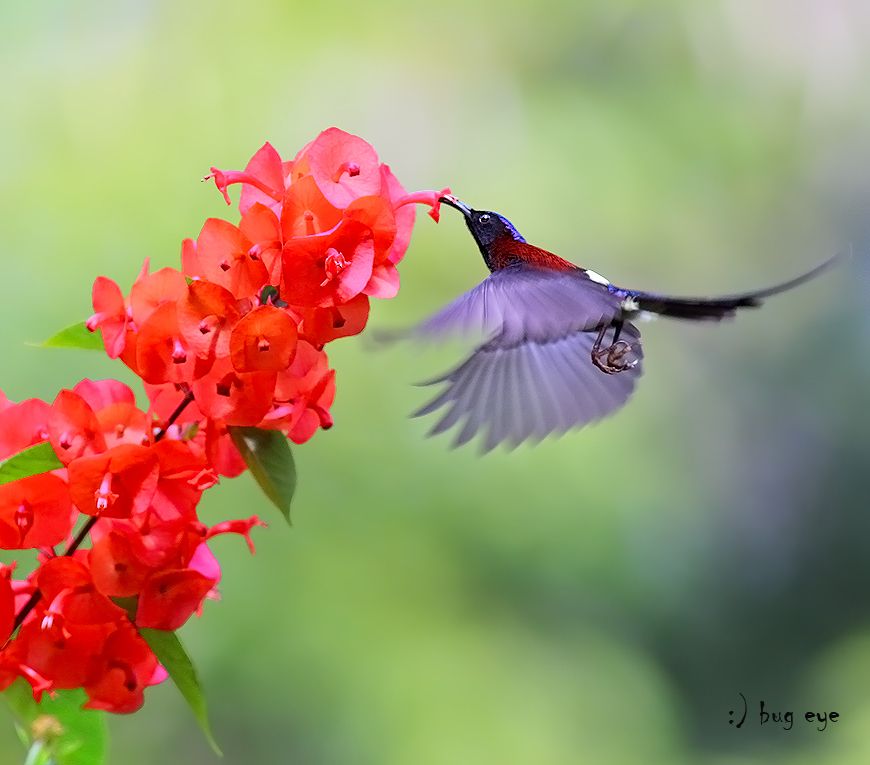 স্বাগতম
মোঃ হাবিবুর রহমান আখন্দ
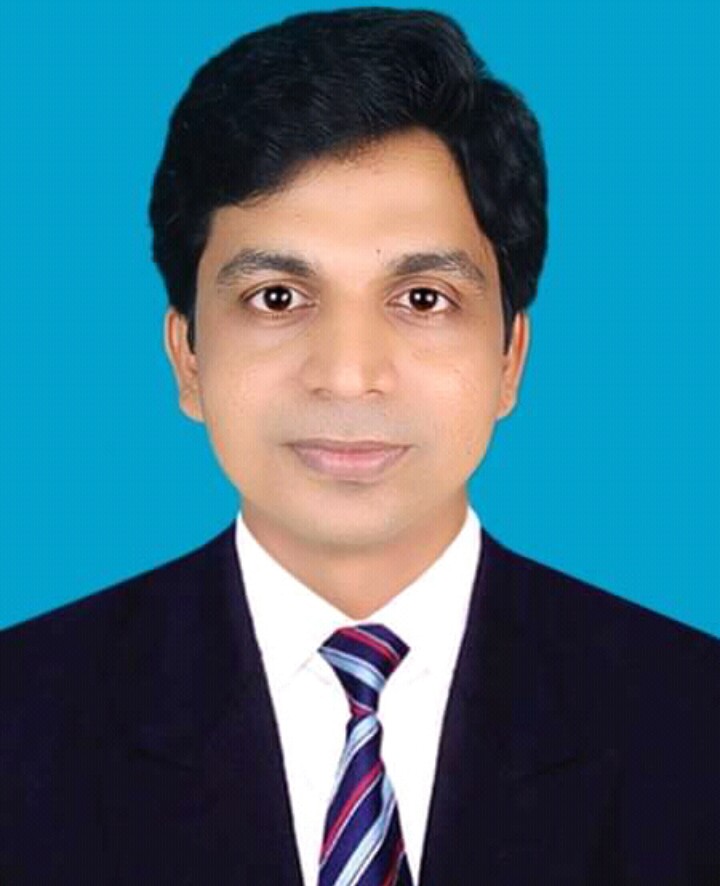 সহকারী শিক্ষক
নারায়নপুর স.প্রা.বি.
দেবিদ্বার, কুমিল্লা
habibakhandat1981@gmail.com  Mobile: 01822245433
শ্রেণিঃ পঞ্চম 
বিষয়ঃ প্রাথমিক বিজ্ঞান
অধ্যায়ঃ দ্বিতীয় 
পাঠ শিরোনামঃ পরিবেশ দূষণ
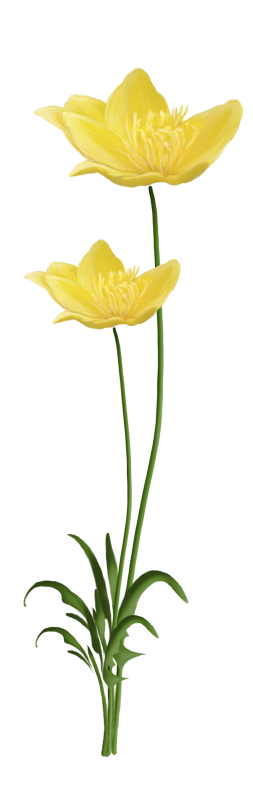 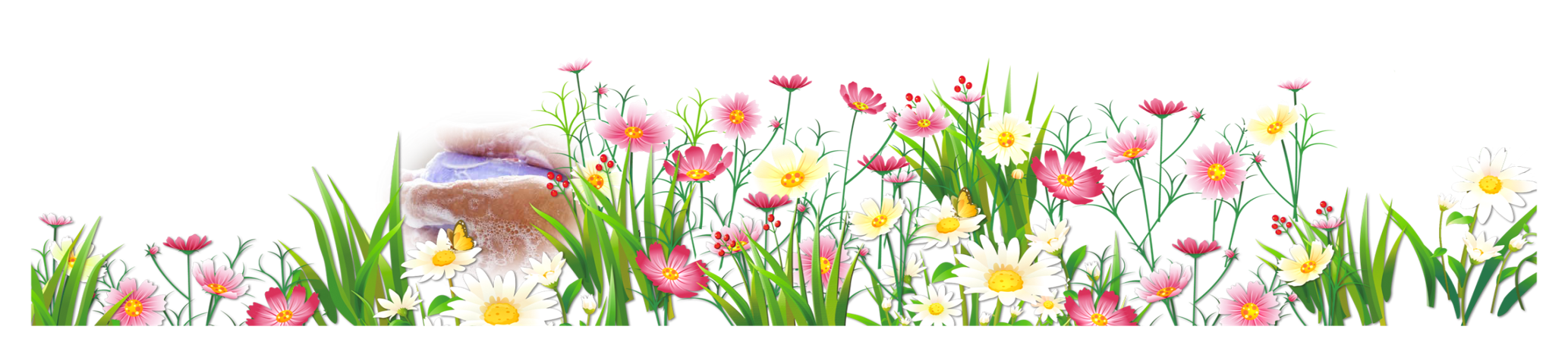 এই পাঠ শেষে শিক্ষার্থীরা---
১.২.৩ পরিবেশ দূষণের উৎসসমূহ চিহ্নিত করতে পারবে।
1.২.৪ বিভিন্নভাবে মাটি, পানি ও বায়ু দূষণ হয় তা বলতে পারবে ।
1.২.৬ বায়ু দূষণের ক্ষতিকর প্রভাব বর্ণনা করতে পারবে ।
এসো আমরা কিছু ছবি দেখি…
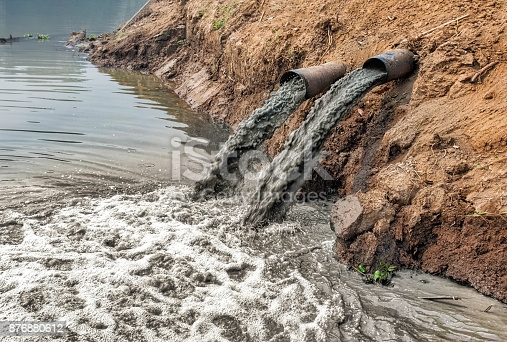 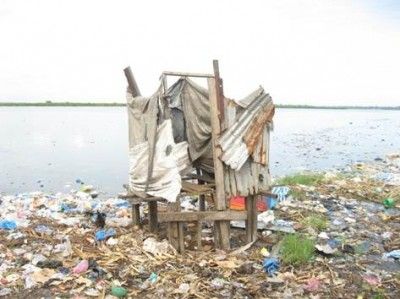 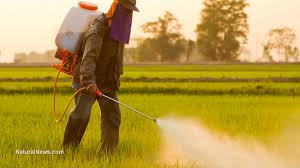 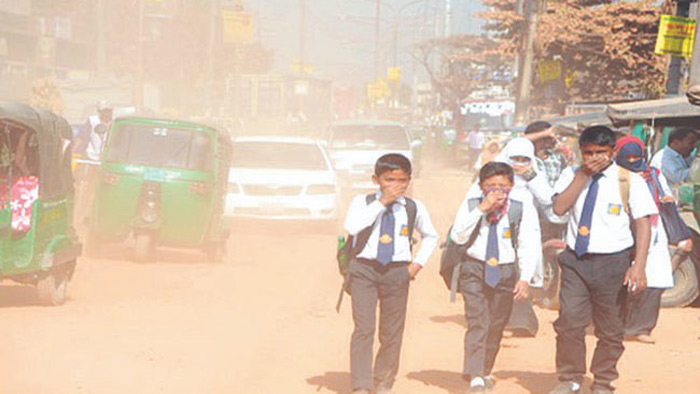 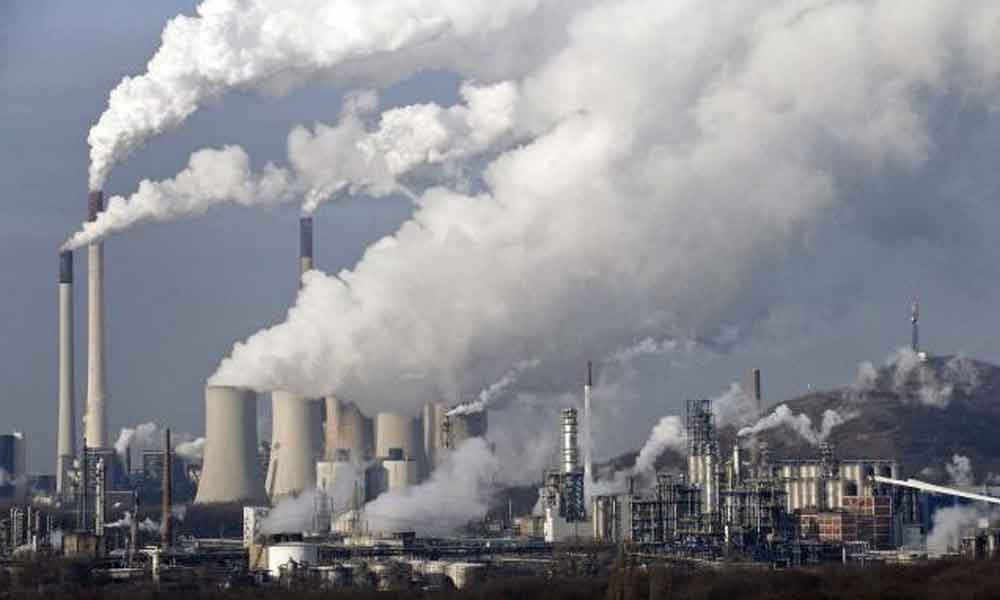 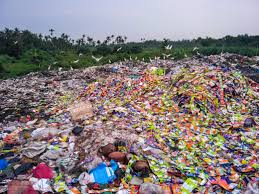 আজ আমরা পড়ব
বিভিন্ন ধরনের পরিবেশ দূষণ
তোমরা কি বলতে পার কিভাবে পরিবেশ দূষিত হয়?
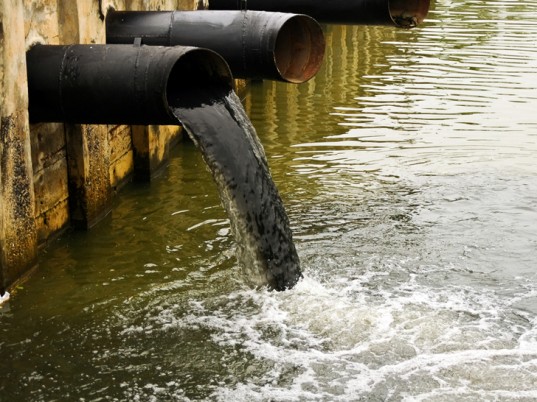 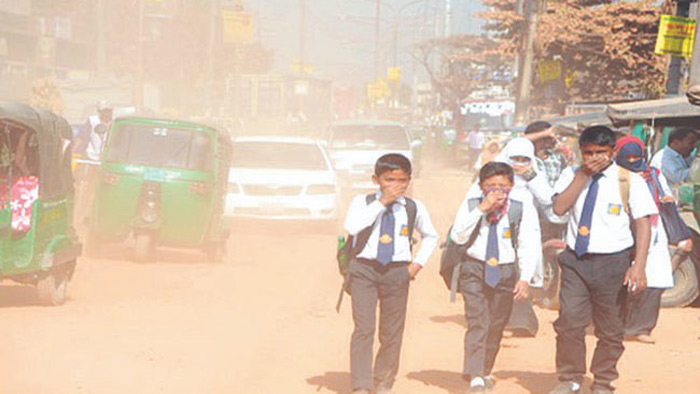 বায়ু, পানি, মাটি ও শব্দ দূষণের মাধ্যমেই সাধারণত পরিবেশ দূষিত হয়।
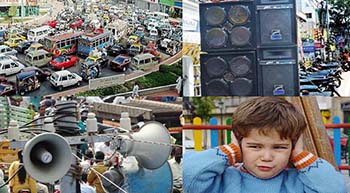 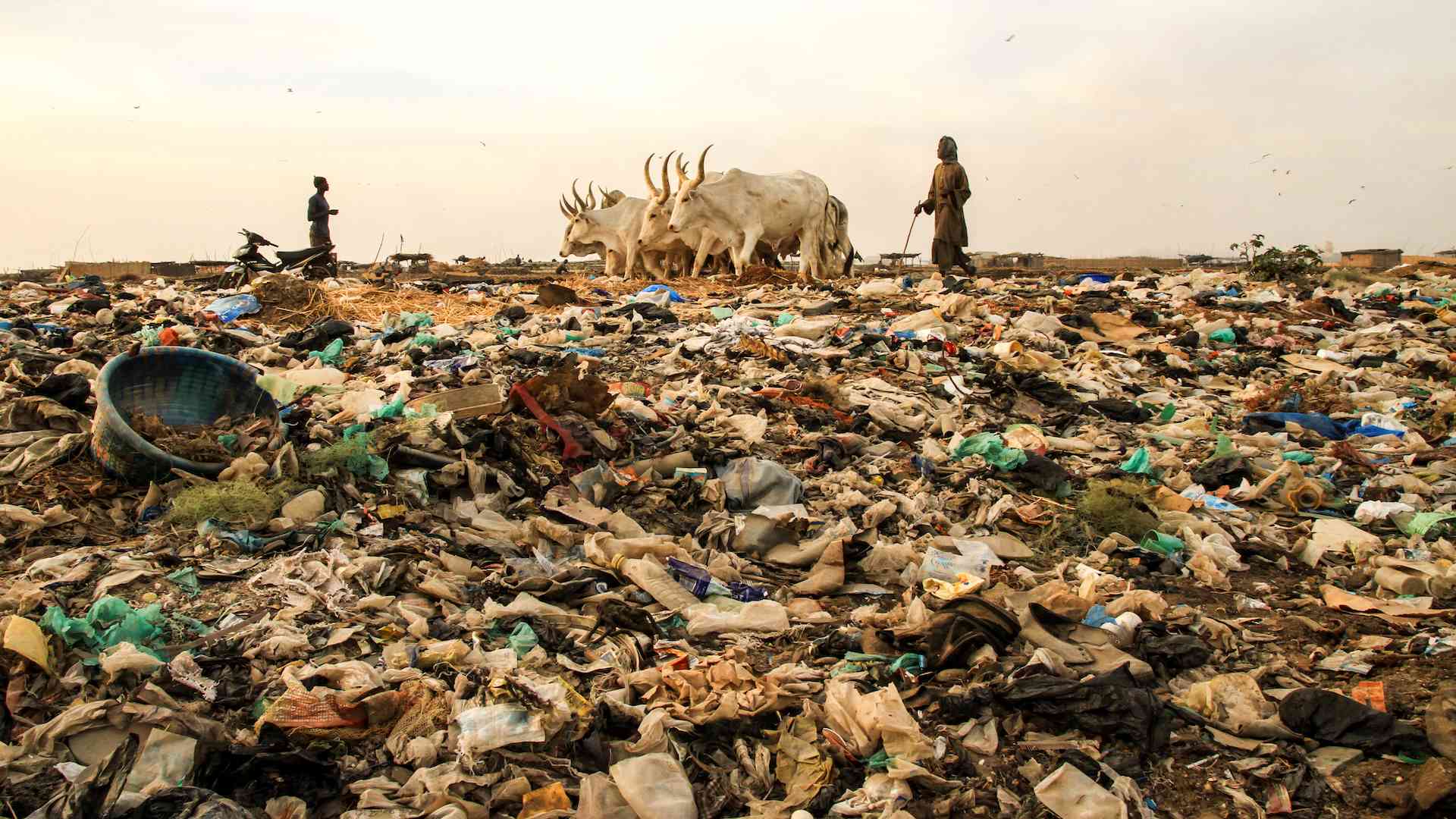 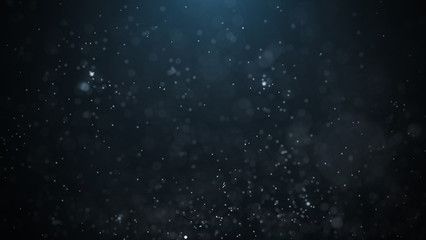 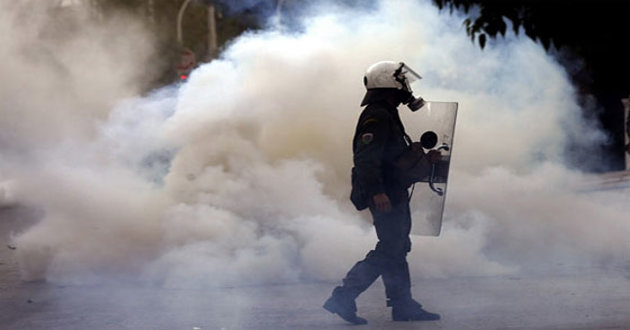 ধূলিকণা
ক্ষতিকর গ্যাস
বায়ু দূষিত করে
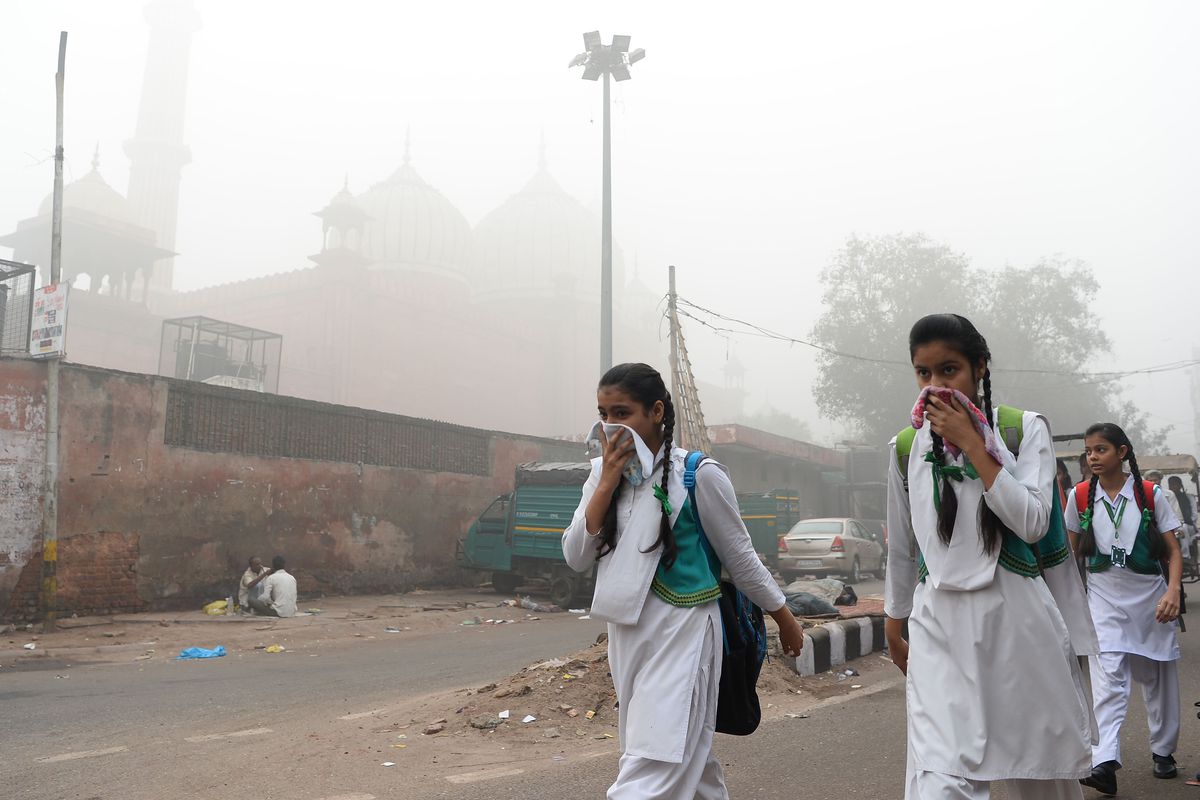 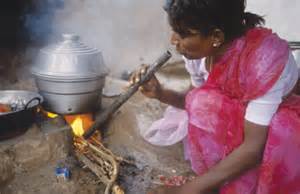 দুর্গন্ধ
ধোঁয়া
একক কাজ
কী ভাবে বায়ু দূষিত হয়?
বিভিন্ন ক্ষতিকর গ্যাস, ধূলিকণা, ধোঁয়া অথবা দুর্গন্ধ বায়ুতে মিশে বায়ু দূষিত হয়।
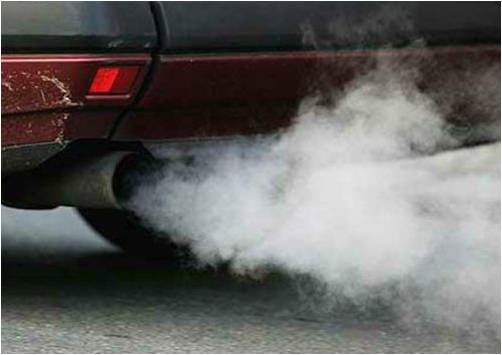 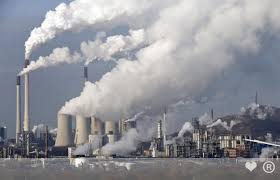 যানবাহনের ধোঁয়া
কলকারখানার ধোঁয়া
বায়ু দূষনের প্রধান কারণ
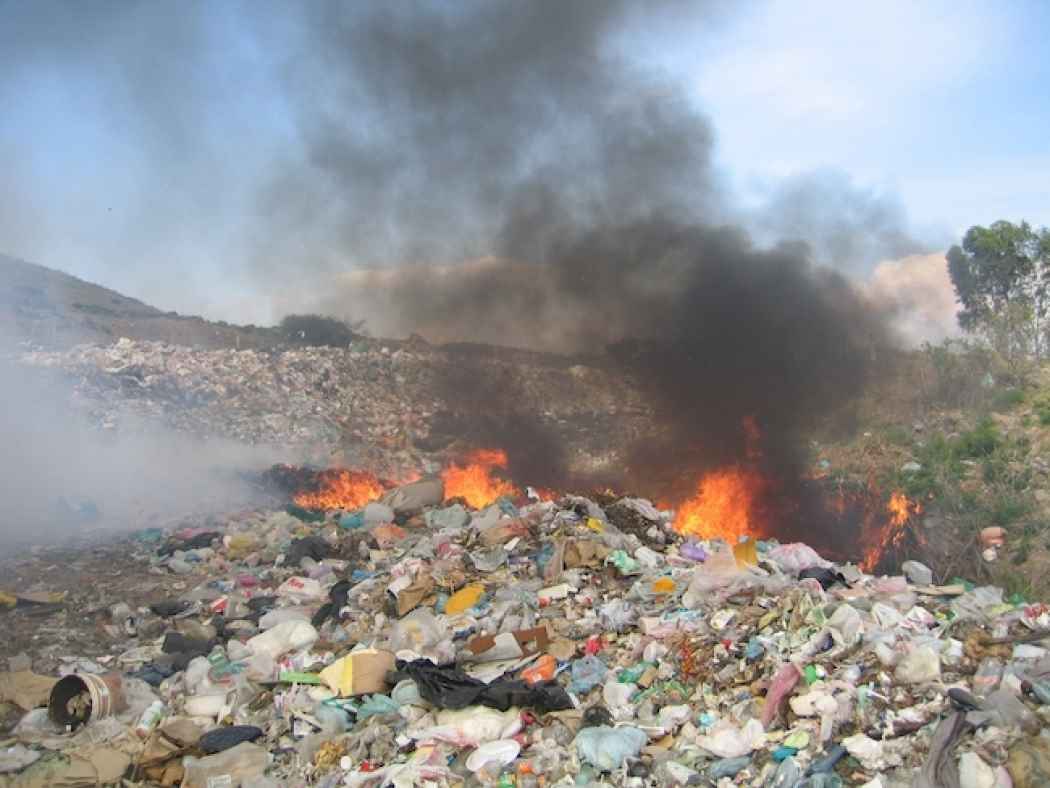 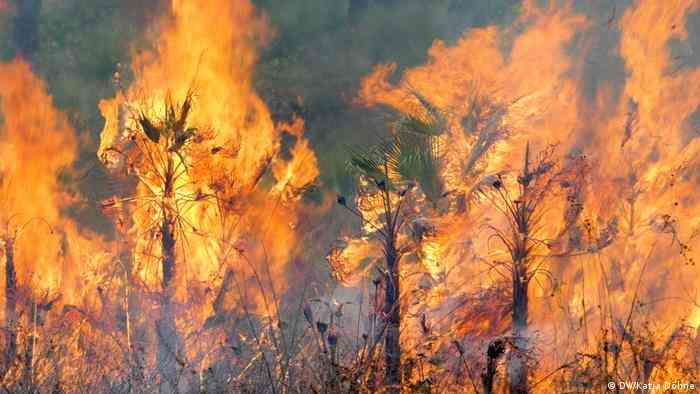 ময়লা আবর্জনা পোড়ানো
গাছপালা পোড়ানো
বায়ু দূষিত করে
তোমরা কি বলতে পারো আর কেন বায়ু দূষণ হয়?
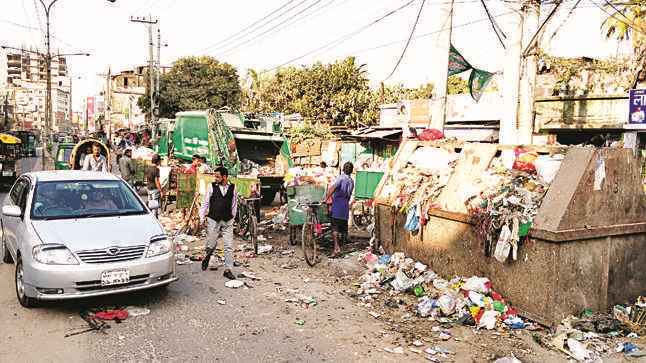 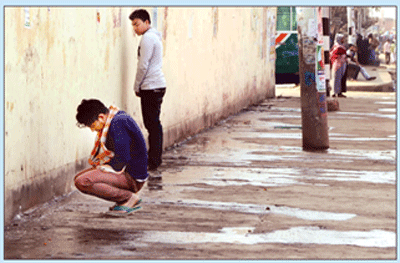 যেখানে সেখানে ময়লা আবর্জনা ফেলা
যেখানে সেখানে মলমূত্র ত্যাগ করা
বায়ু দূষণের ফলে কী হয়?
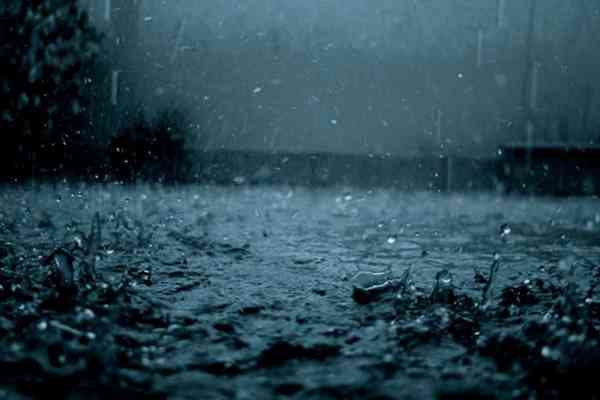 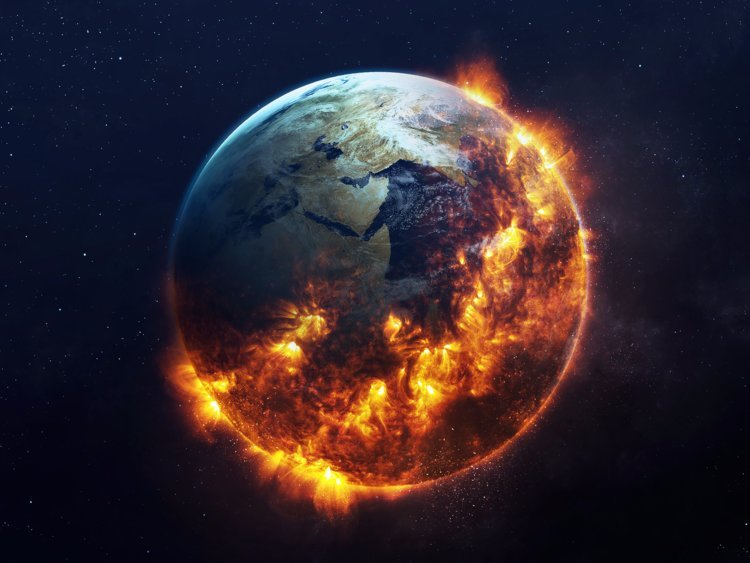 এসিড বৃষ্টি হয়
পৃথিবীর তাপমাত্রা বৃদ্ধি পায়
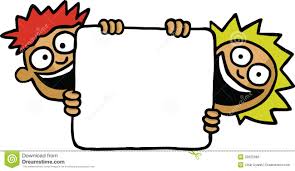 জোড়ায় কাজ
বায়ু দূষণের ফলে মানুষ কী কী রোগে আক্রান্ত হচ্ছে?
বায়ু দূষণের ফলে মানুষ কী কী রোগে আক্রান্ত হয়ে থাকে?
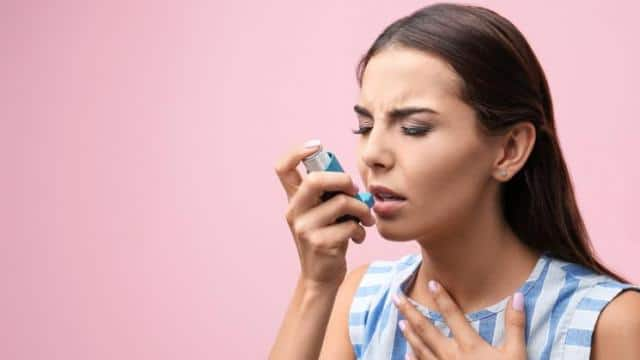 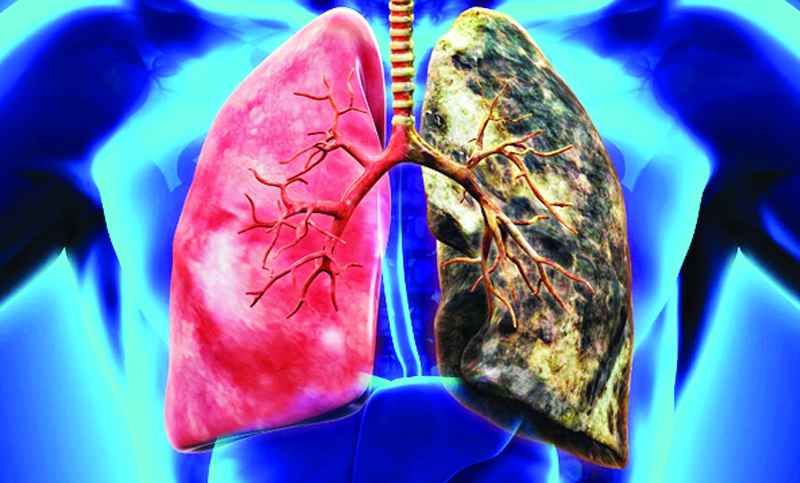 শ্বাসজনিত রোগ
ফুসফুসের ক্যান্সার
বল দেখি কী ভাবে পানি দূষিত হয়?
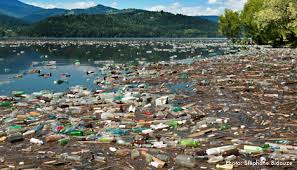 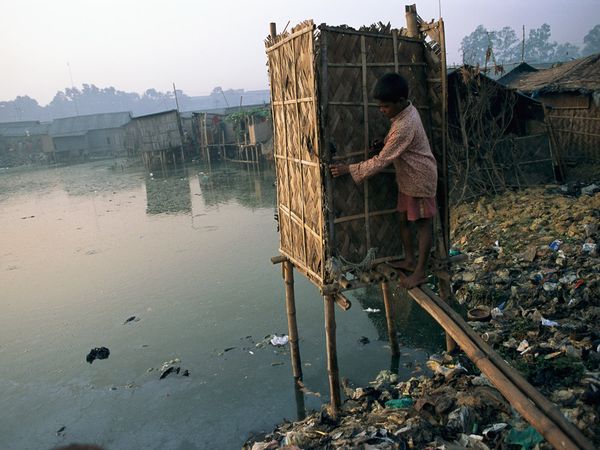 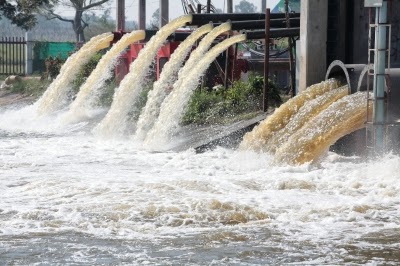 কলকারখানার বর্জ্য
গৃহস্থালির বর্জ্য
খোলা টয়লেট
পানিতে বিভিন্ন ধরনের ক্ষতিকর পদার্থ মিশে পানি দূষিত হয়।
আর কী কারণে পানি দূষিত হয়?
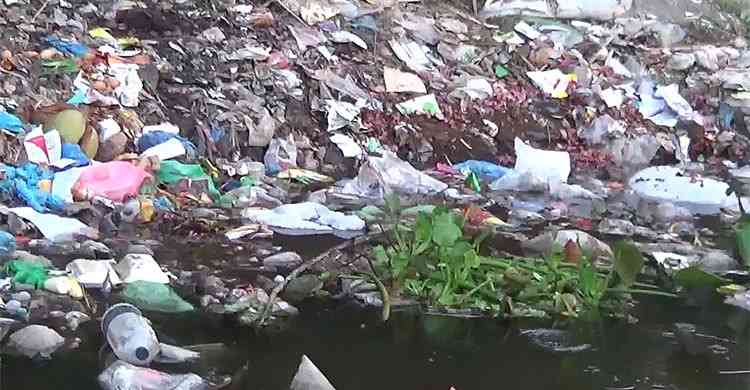 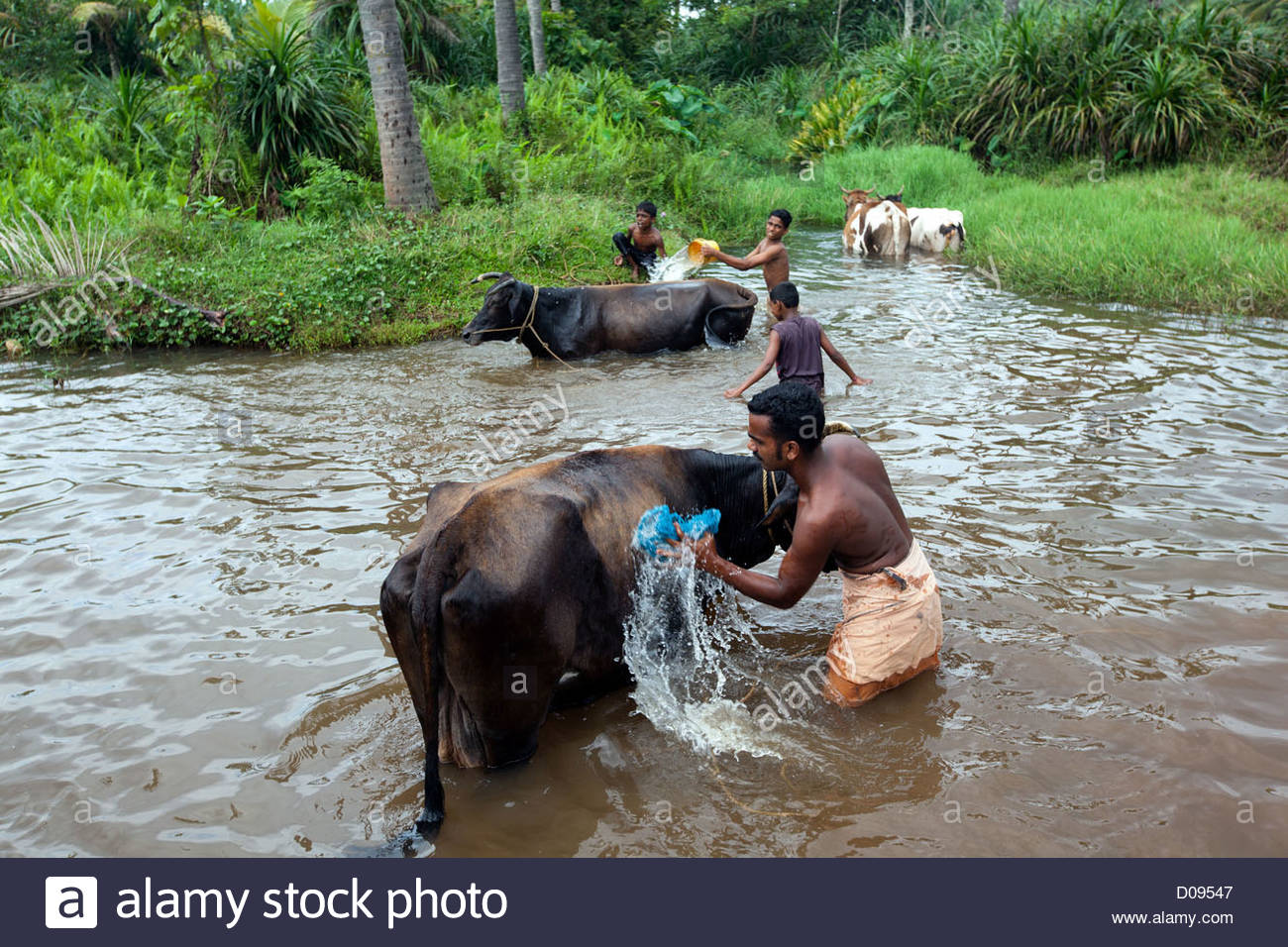 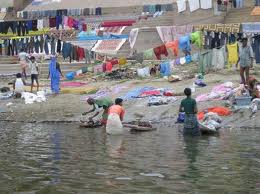 পানিতে ময়লা আবর্জনা ফেলা
গরু ছাগল গোসল করানো
কাপড় ধোয়া
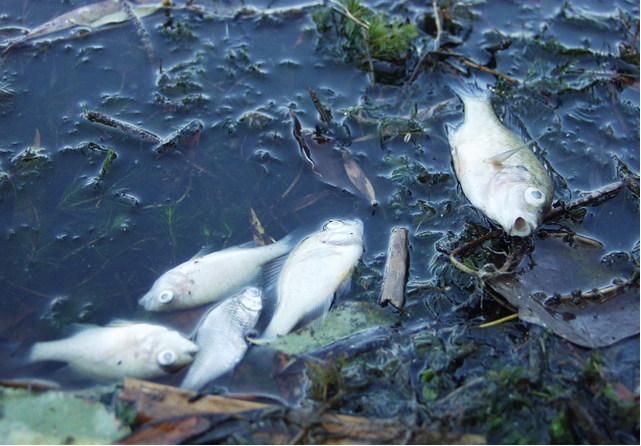 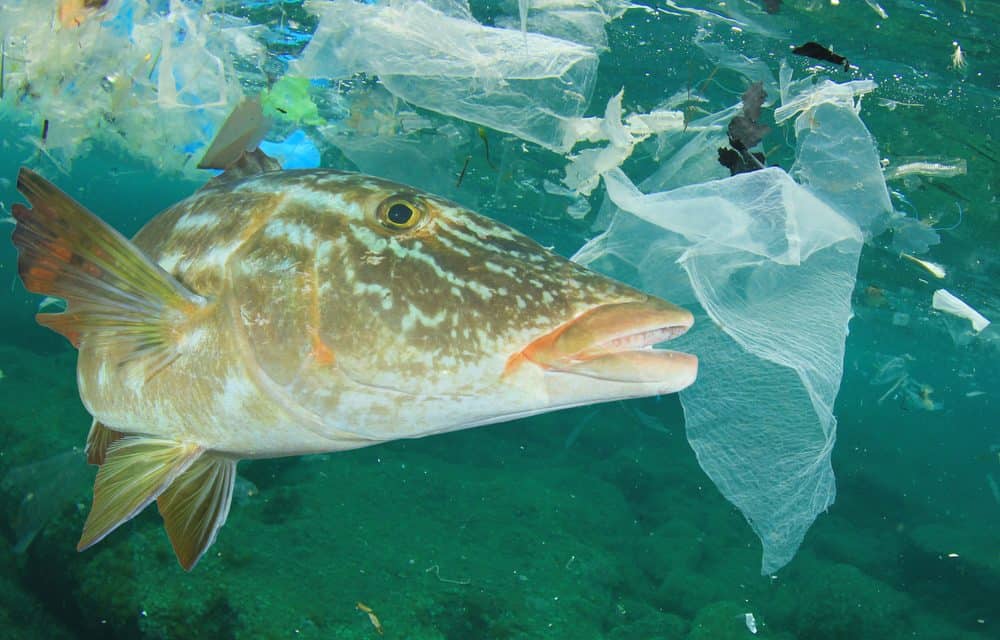 পানি দূষণের ফলে জলজ প্রাণী মারা যাচ্ছে এবং জলজ খাদ্য শৃঙ্খলে ব্যাঘাত ঘটছে।
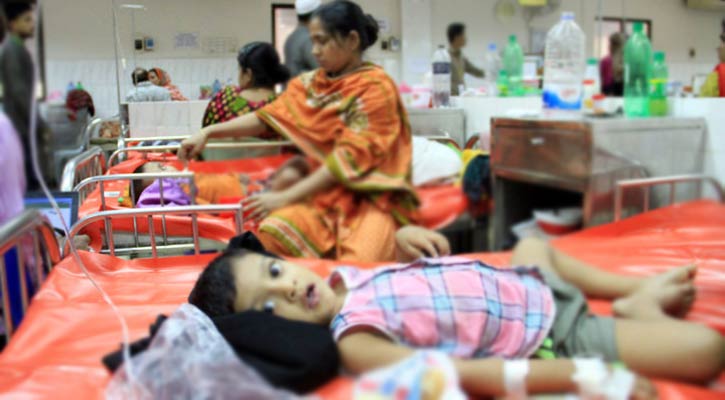 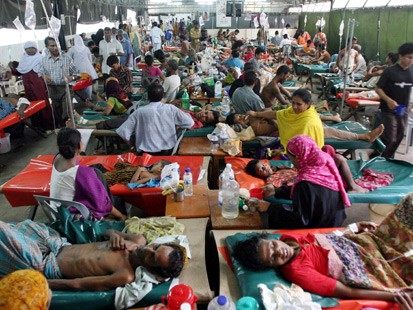 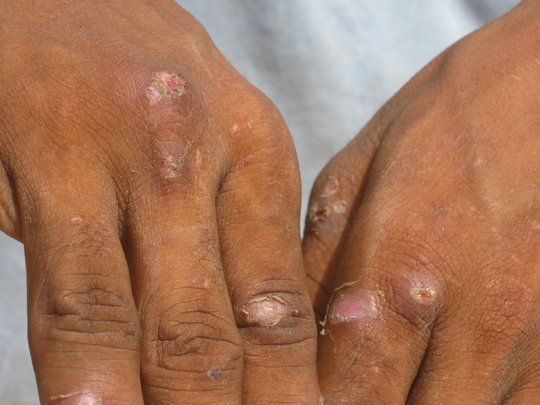 পানি দূষণের কারণে মানুষ কলেরা, ডায়রিয়াসহ বিভিন্ন চর্মরোগে আক্রান্ত হচ্ছে।
পাঠ্যবইয়ের সাথে সংযোগ স্থাপন
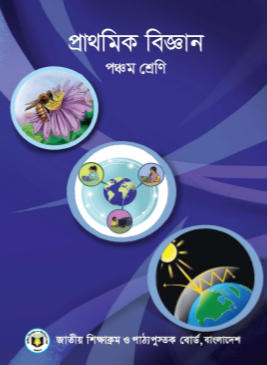 তোমার পাঠ্য বইয়ের 
১১ পৃষ্ঠা বের করে নিরবে পড়।
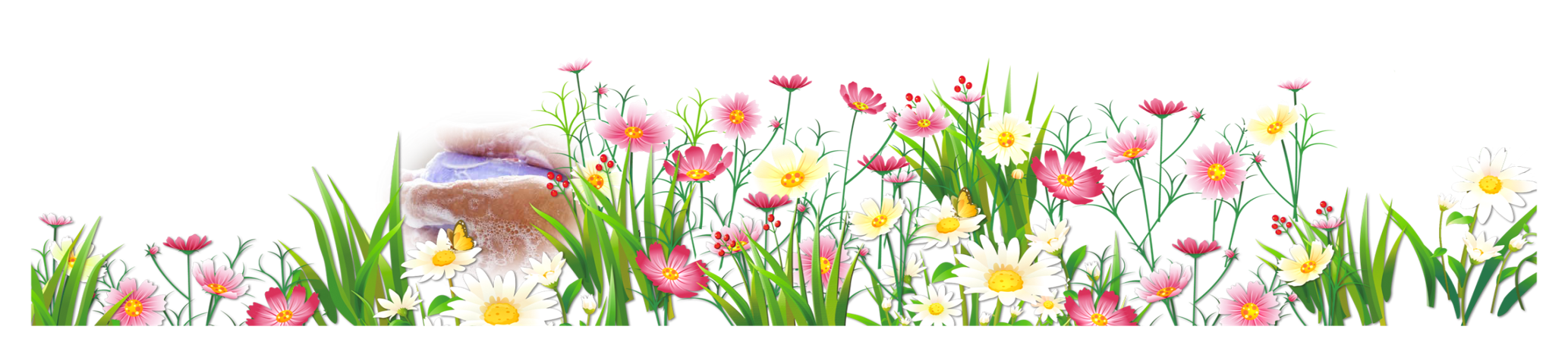 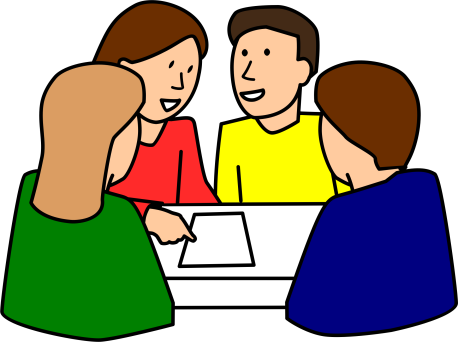 দলীয় কাজ …
দলঃ বায়ু
দলঃ পানি
পানি দূষণের ৩টি কারণ লিখ।
বায়ু দূষণের ৩ টি কারণ লিখ।
মূল্যায়ন…
১। বায়ু দূষণের ক্ষতিকর প্রভাব কী?
২। পানি দূষণের ক্ষতিকর প্রভাব কী?
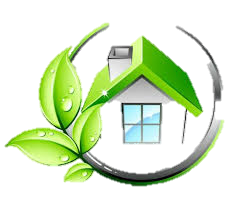 বাড়ির কাজ
তোমার দেখা পুকুর, ডোবা বা নদীর পানি কিভাবে দূষিত হচ্ছে তা পর্যবেক্ষণ করে খাতায় লিখে নিয়ে আসবে।
দূষণমুক্ত বাস যোগ্য হোক আমাদের সুন্দর এই পৃথিবী
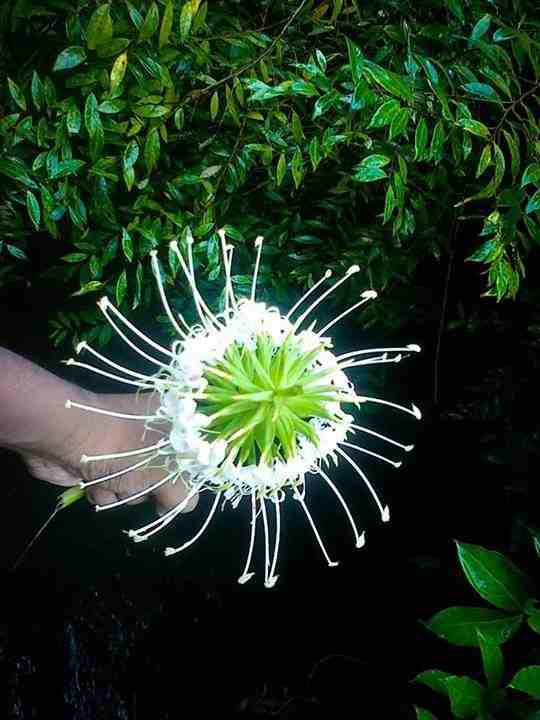 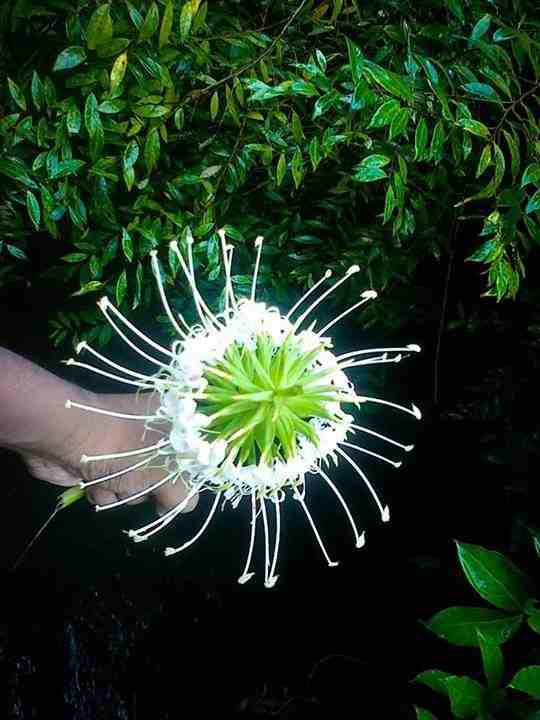 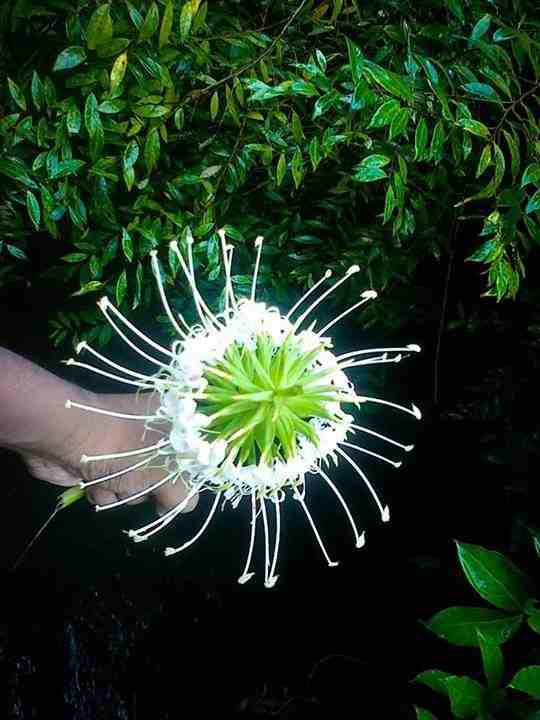 দা
য়
বি